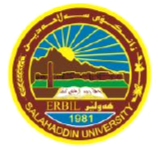 Theoretical Studies on alpha-decay             half-lives for Astatine Isotopes
Ali Hassan Ahmed 

Salahaddin Univ. - Erbil
Dashty T. Jamel 

Ministry of Education
S.S. Hosseini                    H. Hassanabadi

Faculty of Physics, Shahrood Univ. of Technology
Sept. 18 2019
Outlines
* Introduction (Scientific Background)
* Theoretical Predictions
* Recent Works
* Our approach
Introduction
The chemical element Astatine is classed as a halogen and a nonmetal. It was discovered in 1940 by Dale R. Coson, Kenneth Ross Mackenzie and Emilio Segrè.
Astatine (85At) has 39 known isotopes, all of which are radioactive; the range of their mass numbers is from 191 to 229.
There also exist 23 metastable excited states.
The longest-lived isotope is 210At, which has a half-life of 8.1 hours; the longest-lived isotope existing in naturally occurring decay chains is 219At with a half-life of 56 seconds.
Abundance earth’s crust: About 25 grams exists in Earth’s crust at any given time.
Abundance solar system: negligible
Alpha decay energy follows the same trend as for other heavy elements.
Lighter astatine isotopes have quite high energies of alpha decay, which become lower as the nuclei become heavier.
Astatine is highly radioactive (harmful), and Astatine-211 is sometimes used as a radioactive tracer and in cancer treatment.
Like iodine, it is known to accumulate in the thyroid gland.
Yet, thousands of short-lived isotopes are continually created in the cosmos.
The properties of most isotopes are unknown and can be only inferred, with considerable uncertainty, from theoretical calculations.
Theoretical Predictions
Quantum Tunneling
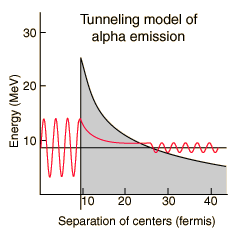 WKB Approximation
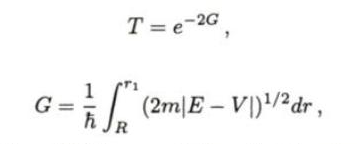 T is transmission coefficient,
R is radius of nucleus.
derived in Yung-Kuo Lim 
(originally by Gammow)
image from hyperphysics.phy-astr.gsu.edu
After some algebra and simplifying for the nuclear case
then
This is called the “one-body” theory of alpha decay
Recent Works and our approach
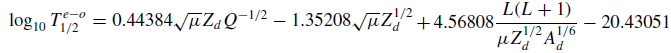 PHYSICAL REVIEW C 85, 027306 (2012)
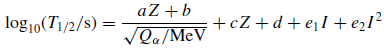 REVIEW C 94, 024320 (2016)
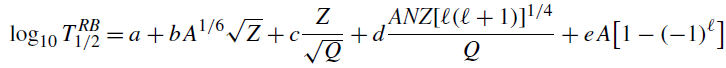 Nuclear Physics A 971 (2018)
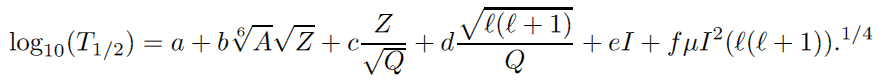 International Journal of Modern Physics E (Nuclear)  vol. 27 no.8 (2018)
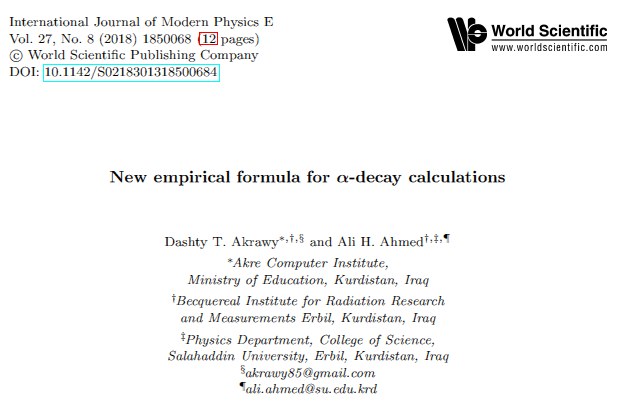 The Coulomb and proximity potential model (CPPM)
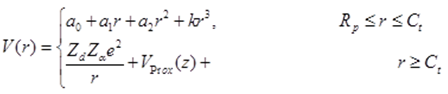 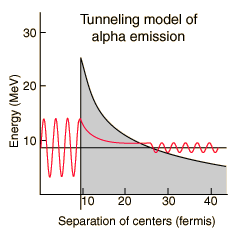 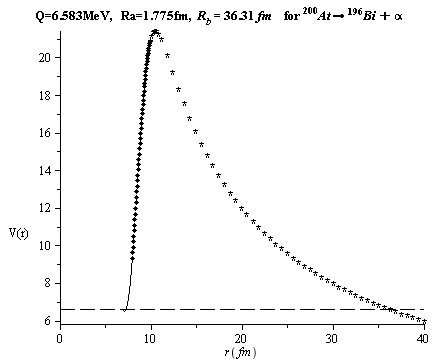  is the universal function proximity potential which is given as
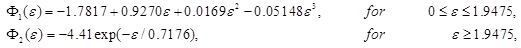 Where                  is the overlap distance in units of b between the colliding surfaces, b ≈ 1 (fm) is the width of the nuclear surface and z is the distance between the near surfaces of the fragments
A. I. Budaca, R. Budaca, I. Silisteanu, Nuclear Physics A, 951, 60–74, (2016).
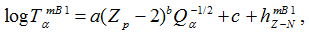 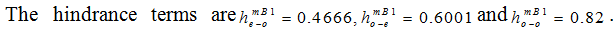 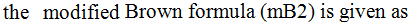 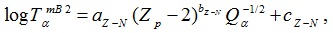 Where a=10.8238, b=0.5966, c=-56.9785   for e-e nuclei, 
             a=14.7747, b=0.5021, c=-49.97080 for e-o nuclei, 
             a=11.1462, b=0.5110, c=-39.0096   for o-e nuclei and 
             a=14.7405, b=0.4666, c=-41.72227 for o-o nuclei.
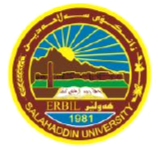 Empirical Formula for Calculating (n, ) Reaction Cross Sections at 14.5 MeV Neutrons
Ali Hassan Ahmed 
Salahaddin University - Erbil
Dashty T. Jamel 
Ministry of Education
Rozhan Dilshad Haidar
Salahaddin University - Erbil
Sept. 18 2019
Outlines
* Introduction
* Theory and Empirical Predictions
* Recent Works and our approach
Introduction
The cross sections of neutron induced charged particle reactions have much importance in nuclear structure investigations and applications of nuclear energy.
cross section data for the neutron reactions are often needed for the reactor design and in understanding the nuclear phenomena
The studies of (n, ) reaction cross sections are required for estimating radiation damage caused by proton production, nuclear heating in the components, and structural transmutations in the materials of fusion and fission reactors.
When experimental data are rare or not available and theoretical calculations sounds incorrect, systematics are used for estimating neutron induced reaction cross-section.
Empirical Formulae
Different empirical and semi-empirical formulae were proposed by several authors to study the systematic dependence of (n, p), (n, α) and (n, 2n) reaction cross-sections for neutron energy around 14 - 15 MeV.
Also in many cases neutron generators is being used in the measurement of (n, p),    (n, a) reaction cross sections within this neutron energy range, hence it is important to have empirical formulae for the reaction cross sections under study at the specified neutron energy.
As a rule, in empirical approaches, the cross-section is expressed by an exponential function with its argument depending on the number of nucleons in the target nucleus.
where
with     ro = 1.2 x 10-13 cm.
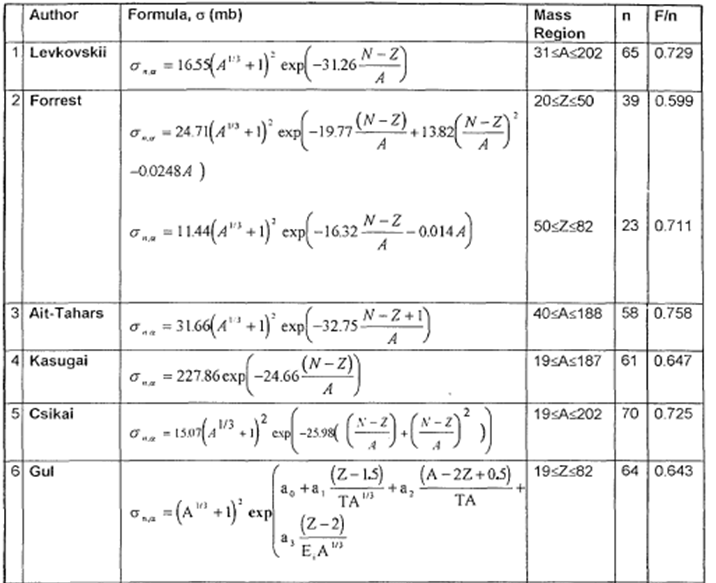 Konobeyev AY, Fischer U, and Broeders CH. 
Published in Applied Radiation and Isotopes 2009.
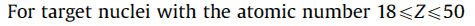 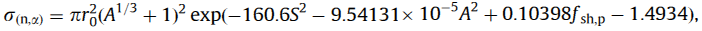 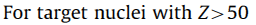 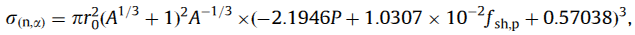 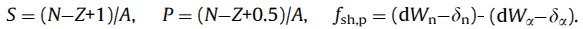 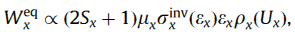 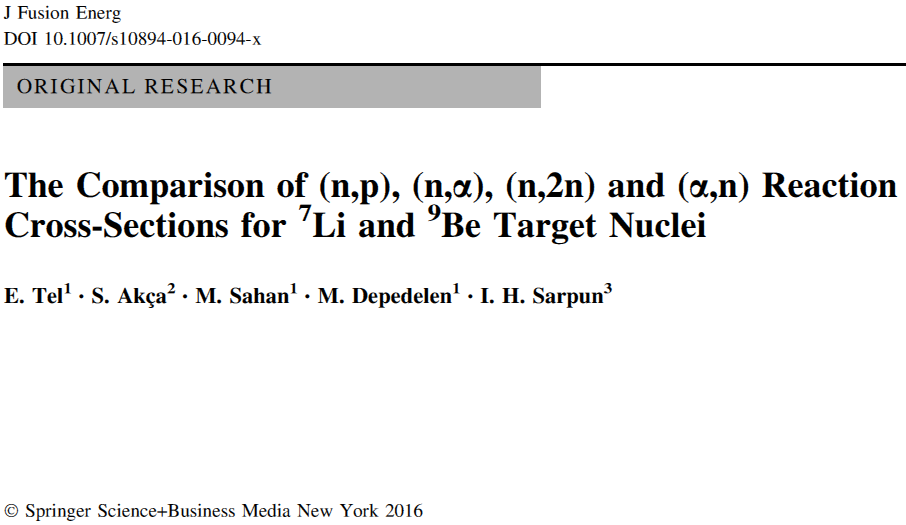 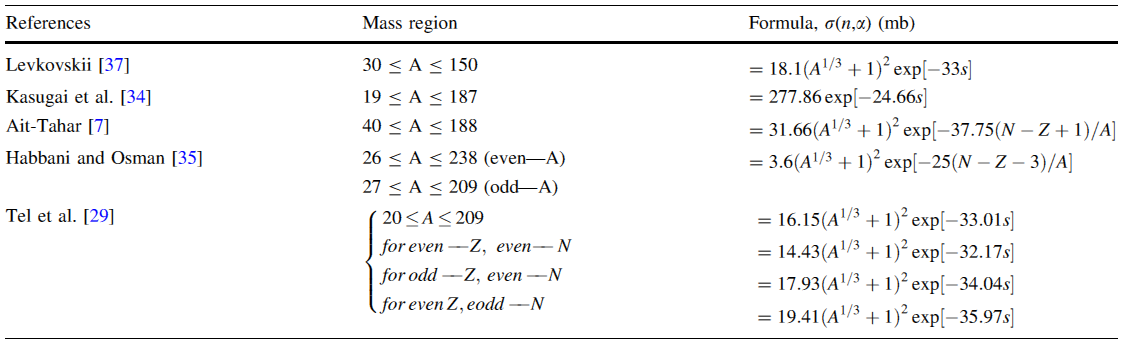 The comparison of predicted cross sections with the experimental data and the previous suggested formulae will be done through chi-square x2 and R2 values.
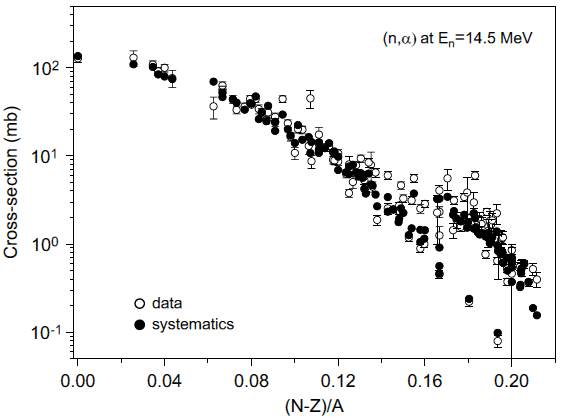 Fig. The asymmetry dependent of (n, alpha) cross sections.
The importance of these studies:
1. α-decay has been a powerful tool to study the properties of unstable nuclei and  
     identify new elements and their isotopes.
2. By these analytic formulas and empirical relationships, the α-decay half-lives can be  
     estimated easily. Especially, they are usually used to predict the α-decay half-lives to 
     serve the experimental design.
3. A reliable model for the long -decay half-lives is helpful for searching for the 
    ‘‘island of stability’’ of 200-219At nuclei.
Thanks for Attention
عابرعنصر فلزيموجودالأعمال الأخيرة ونواياناجدالجزيرة الاستقرار
fleeting
promethium
extant
Recent Works and our Intent
argument
island of stability
3. The spontaneous emission of a charged particle heavier than an α particle but lighter than a fission fragment is known as cluster radioactivity. There is a whole family of such
a disintegration mode: 14C radioactivity, 24Ne radioactivity,
28Mg radioactivity, and so on.
Wentzel–Kramers–Brillouin
An exotic atom is an otherwise normal atom in which one or more sub-atomic particles have been replaced by other particles of the same charge. For example, electrons may be replaced by other negatively charged particles such as muons (muonic atoms) or pions (pionic atoms).[1][2] Because these substitute particles are usually unstable, exotic atoms typically have very short lifetimes.